Improve the NDCs processing capabilities, in particular give new capability to process seismic, infrasound and hydroacoustic data
NDC in-a-Box
Analyze the detection background of seismo-acoustic arraysover long period of time
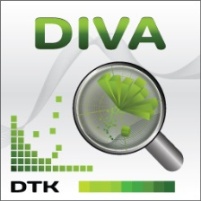 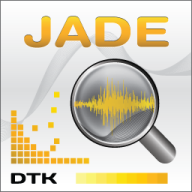 Monitoring tool to scrutinize waveform signals and detections
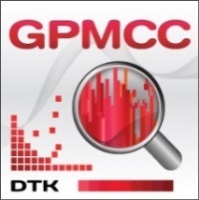 Array detector based on PMCC algorithm
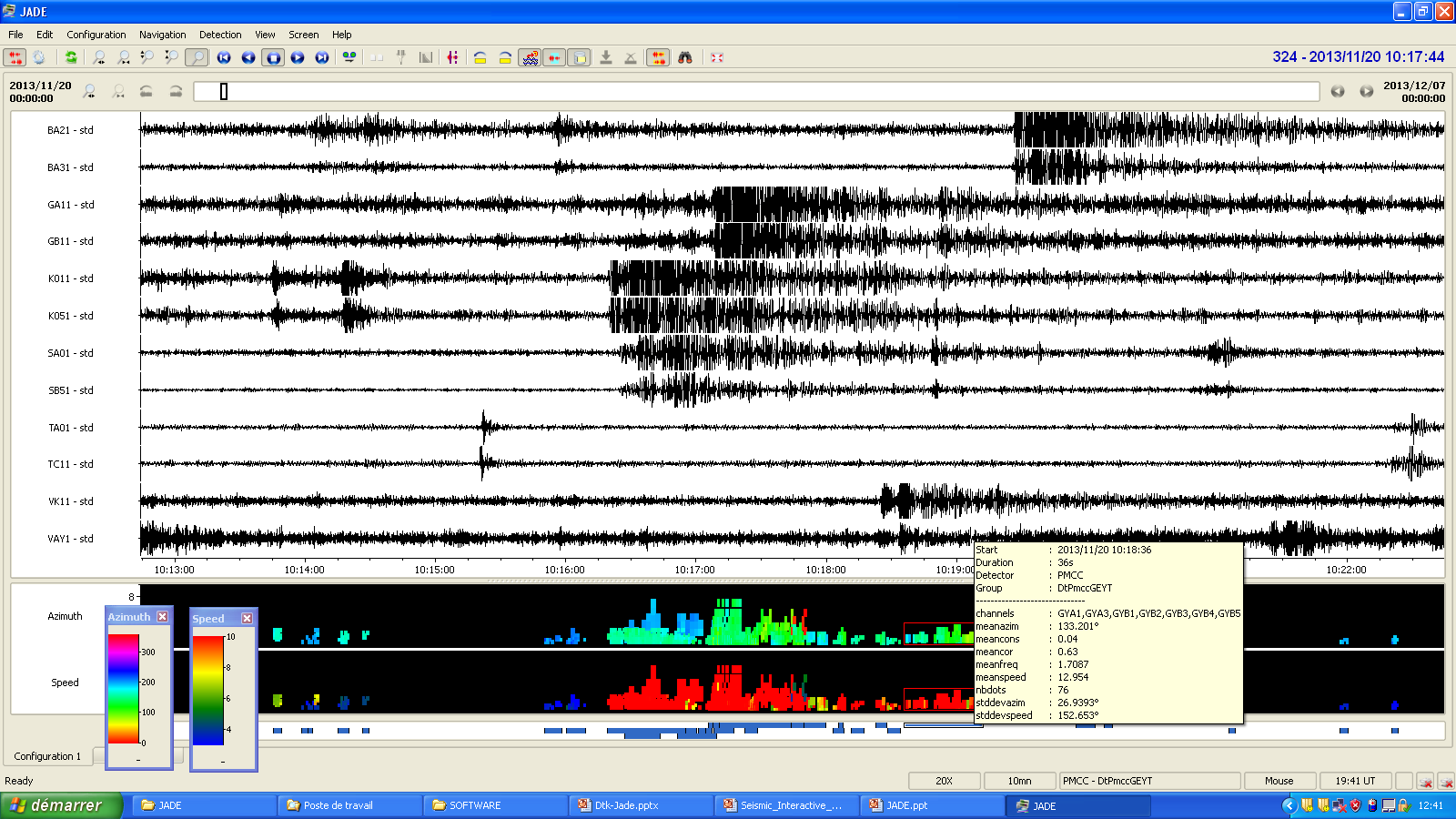 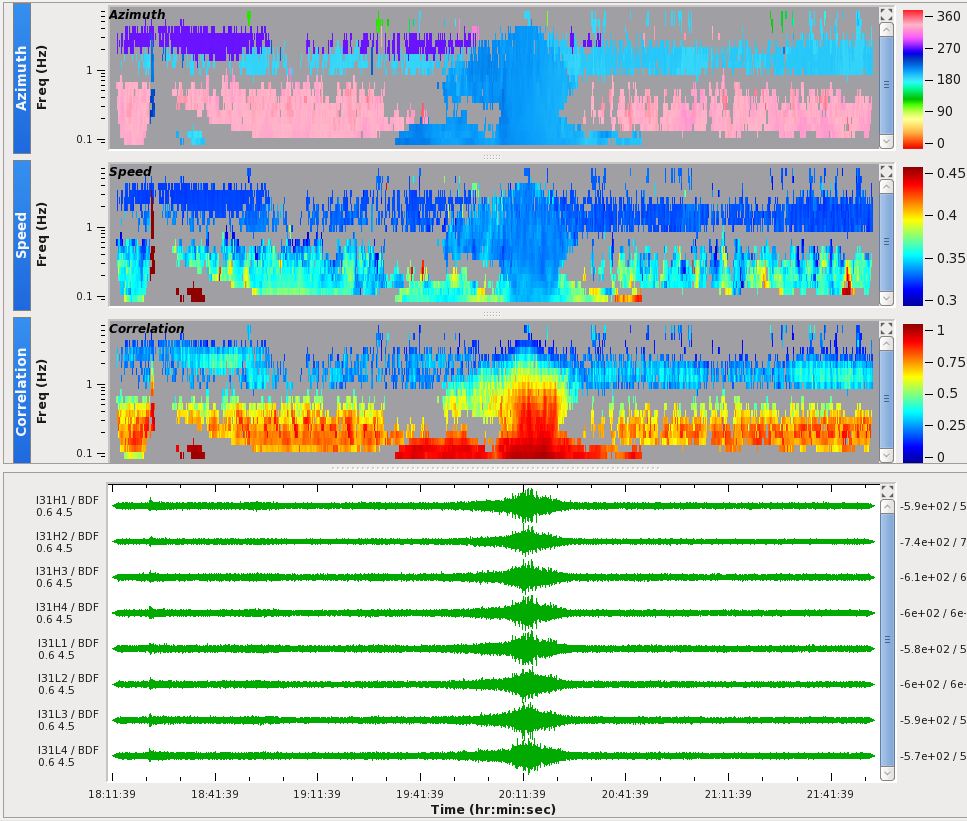 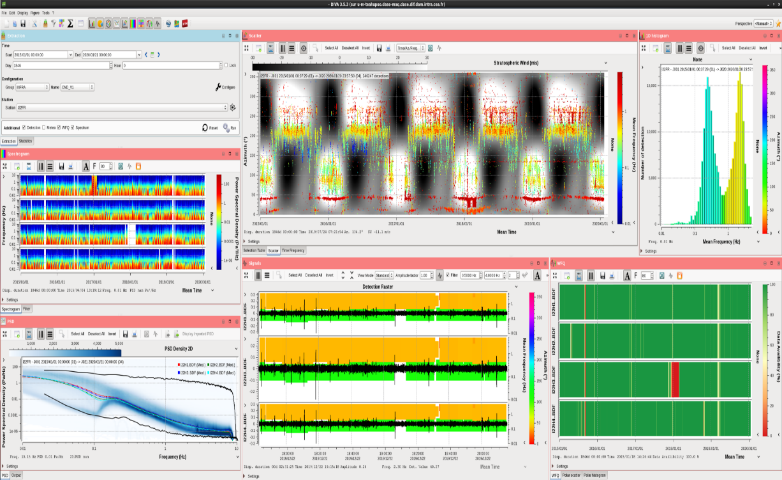 1
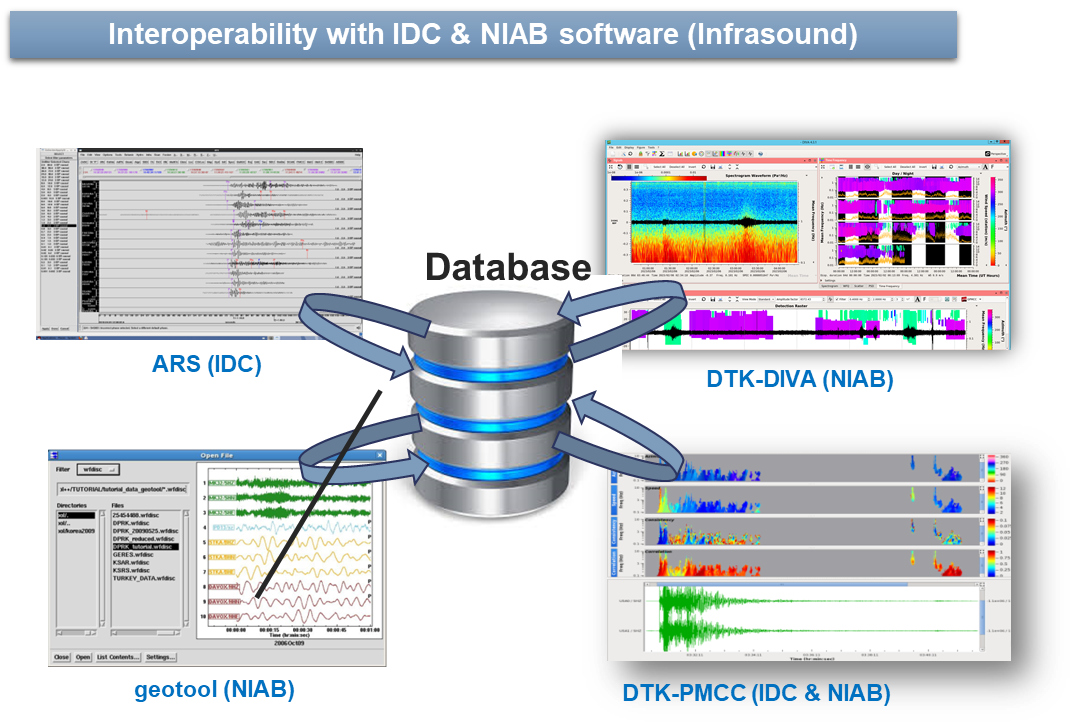